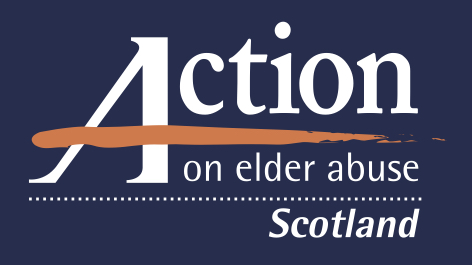 Challenging harm & abuse of older people
Over 500,000 older people in the UK are abused each year
The majority of victims are women over the age of 70
5 common types of abuse: 
physical
sexual
psychological
financial
neglect
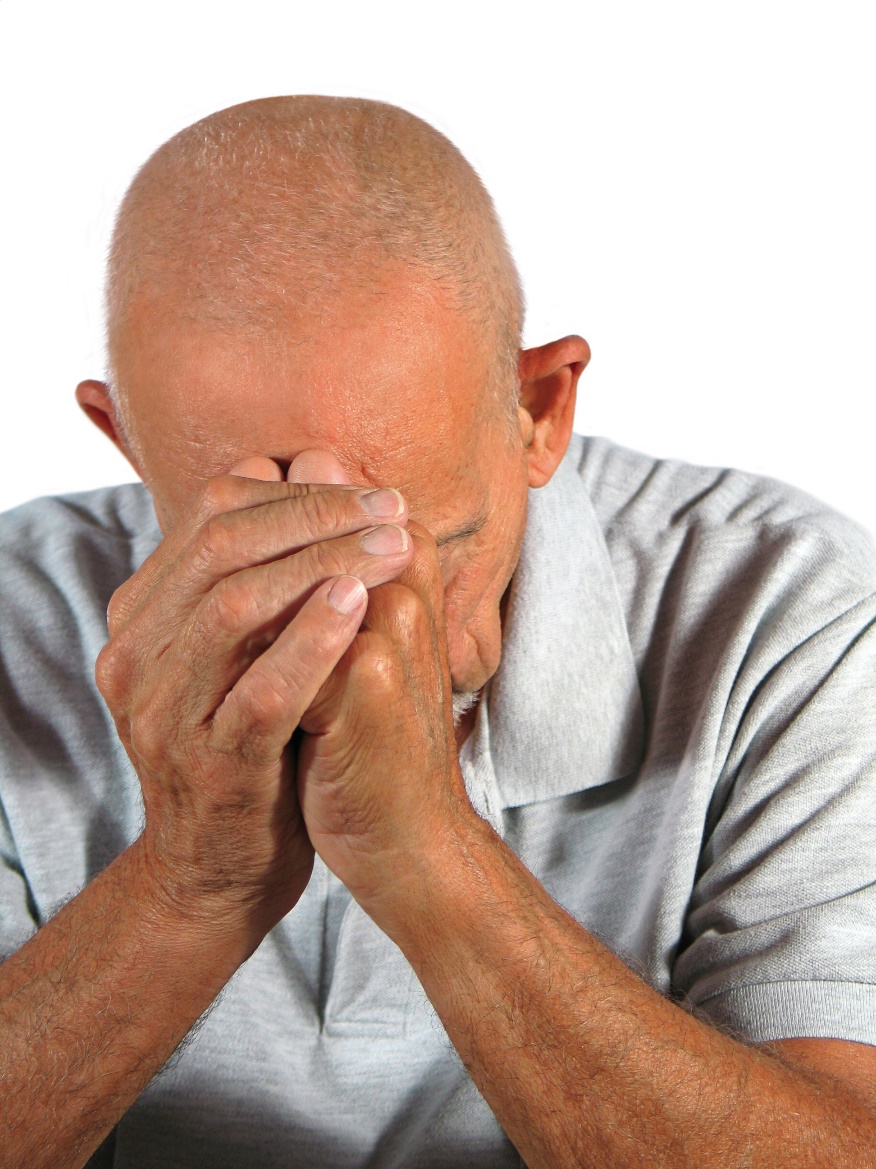 Financial abuse and neglect most common types of abuse
What is ‘elder abuse?’
Action on Elder Abuse definition:
	“Abuse is a single or repeated act or lack of 
          appropriate action occurring within any 
          relationship where there is an expectation of 	  trust, which causes harm or distress to an 	   
          older person….”
35
33
20
9
3
Partner
Other family
Paid carer
Friend
Neighbours &
Acquaintances
The Abusers
UK Study of Abuse and Neglect of Older People - 2007
40
35
% of all respondents who had experienced abuse in the last year
30
25
%
20
15
10
5
0
Financial abuse / harm
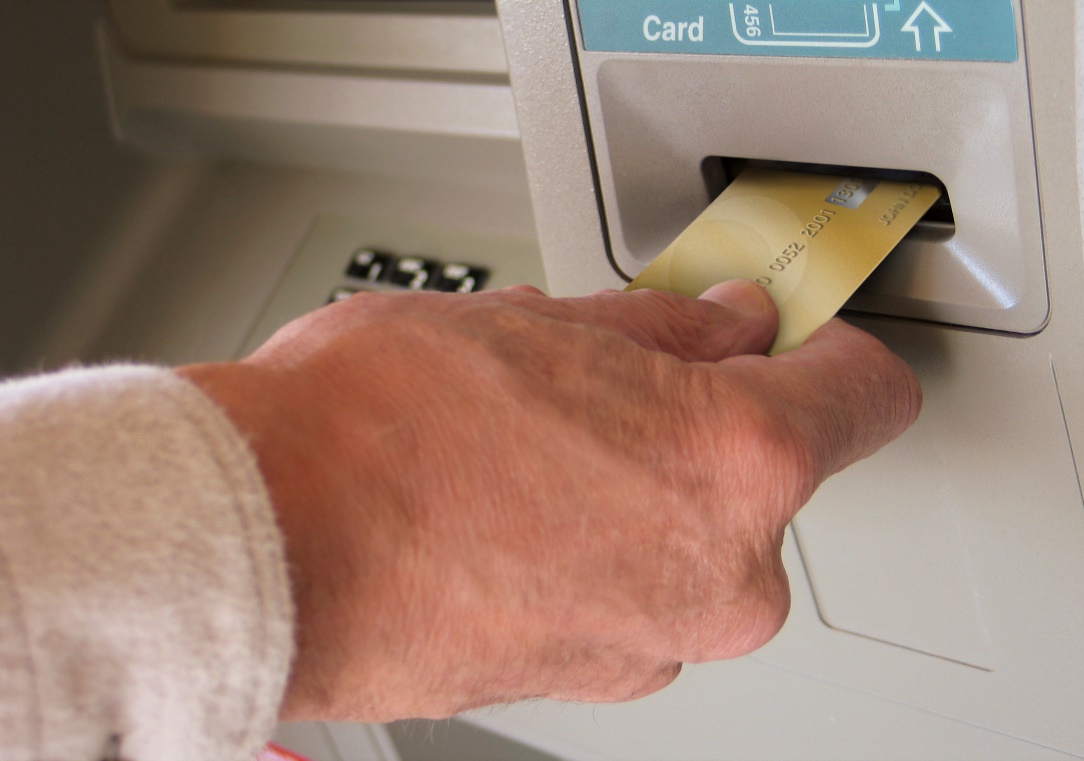 May include:
theft
fraud, forgery or embezzlement 
feeling under pressure to hand 
  over money or possessions 
exploitation of property or welfare benefits
stopping someone getting their money or possessions
Neglect (intentional)
Failing to provide basis necessities, such as:
food, clothing, hygiene, heating and mental stimulation
denying medical or physical care, medication, or access to a doctor or other services
denying privacy or dignity
Physical & sexual abuse
May include:
physical injury or mistreatment
over-medication or withholding of drugs
sexual assault
rape
sexual harassment

Physical and sexual abuse are always crimes, but are not always prosecuted.
Psychological / emotional abuse
May include:
threatening
bullying
isolating
shouting
blackmailing
blaming
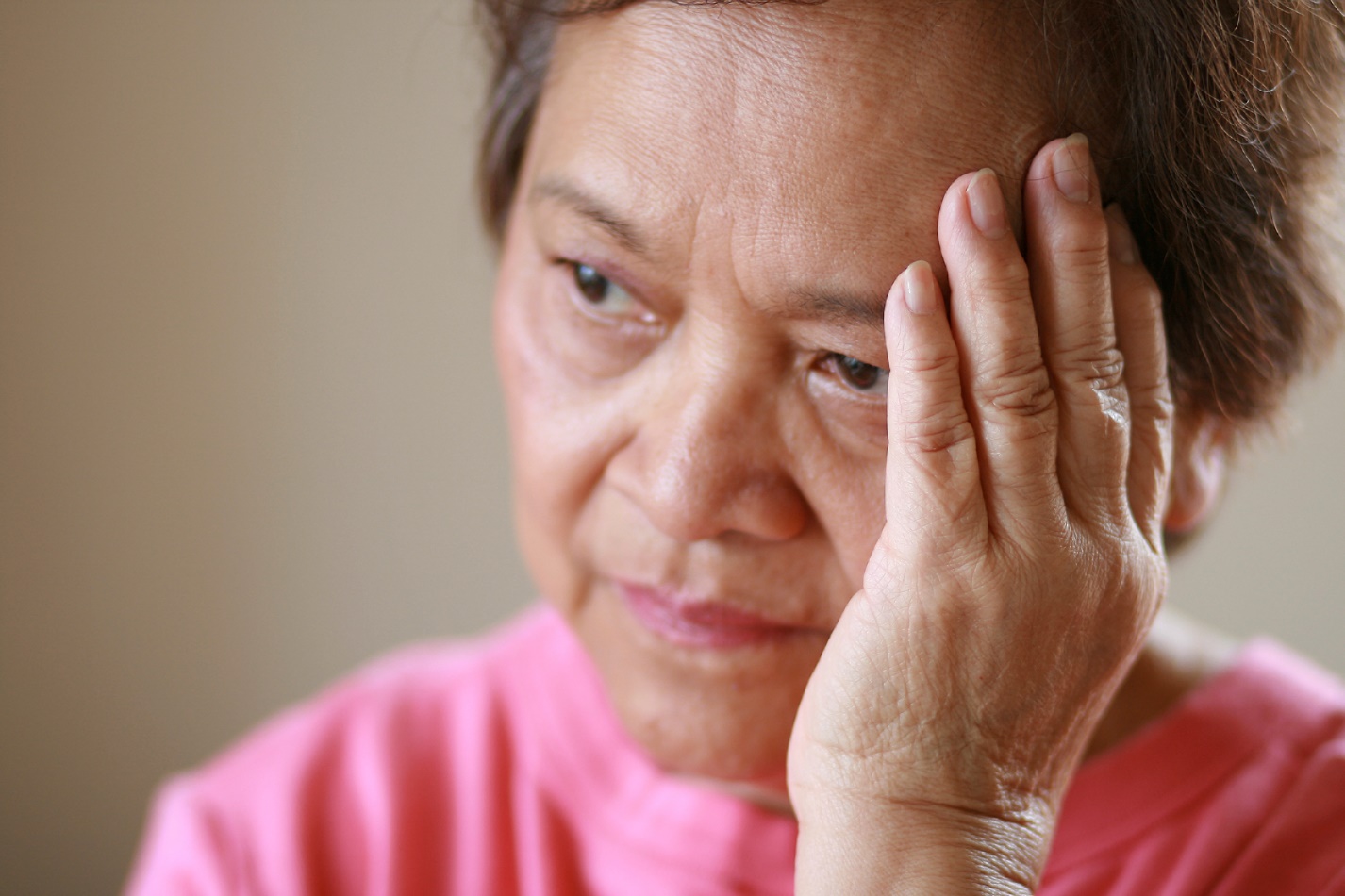 Staying safe
reporting to council or other agency
legal issues – wills, power of 
  attorney, property, etc
money matters 
neglect - housing and care needs
keeping safe from doorstep crime
domestic abuse
staying connected
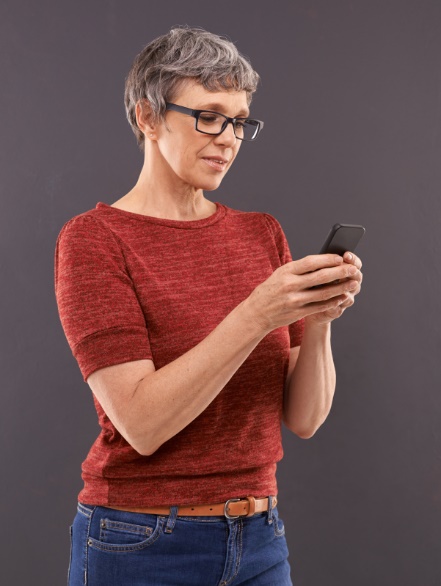 How can Action on Elder Abuse help?
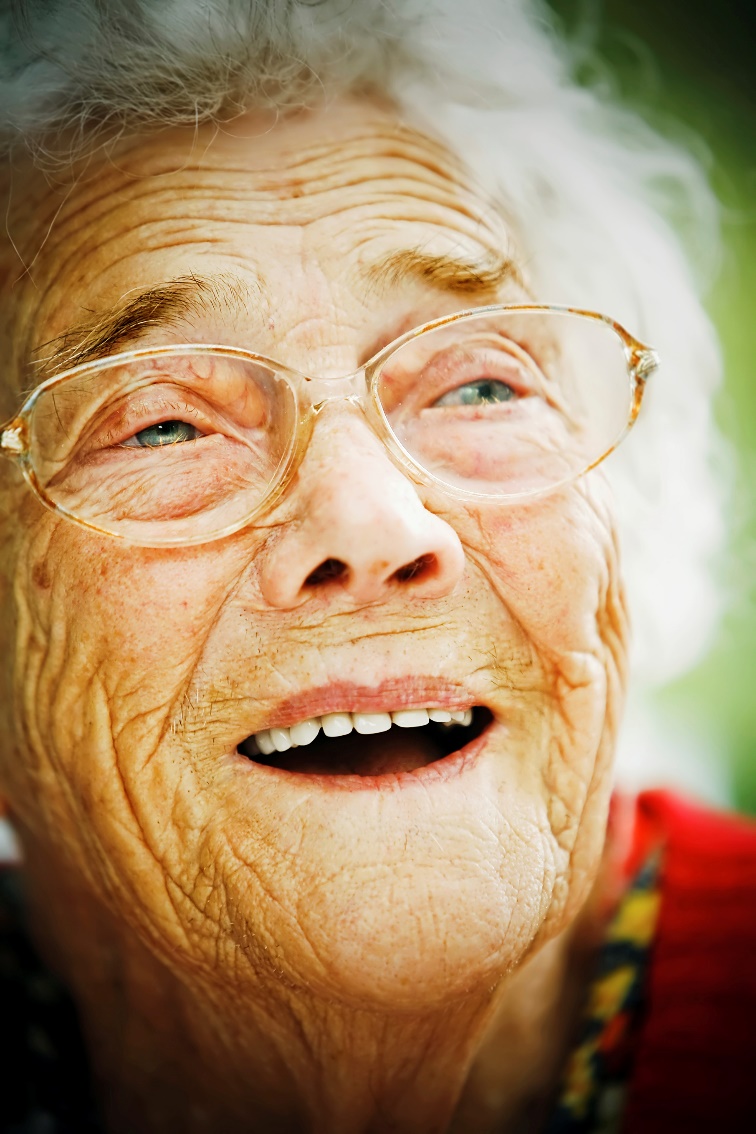 freephone confidential helpline
information leaflets
raising awareness of elder abuse
information sessions and seminars
lobbying and campaigning work
We can give advice on….
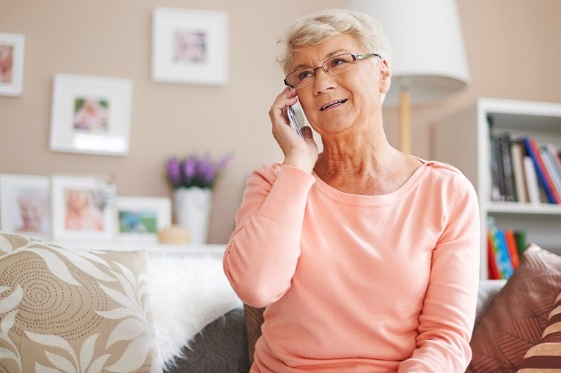 how to spot abuse
what to do about it
the reporting process
signposting to local 
  support groups

We can also just be someone to talk to or listen to your concerns.
Interested in getting involved?
Seeking helpline volunteers in Fife
Peer support projects for victims of elder abuse
Help us spread the word!
Elder Abuse Helpline

0808 808 8141

Lesley Carcary
Director, Action on Elder Abuse Scotland
lesleycarcary@elderabuse.org.uk